Rodina je základná jednotka spoločnosti.
Je to malá sociálna skupina, ktorá je pre
spoločnosť nesmierne dôležitá. Je to jej
základný stavebný kameň
Krízy v rodine
Pre 6. ročník ZŠ
Občianska náuka
Aká je kvalitná rodina?
Kvalita života rodiny spočíva vo vzájomnom súlade medzi jej členmi. V spolupatričnosti a spoluzodpovednosti za rodinu.
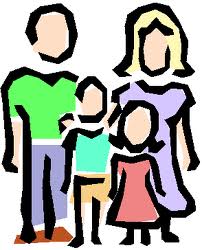 Problémové situácie
Rodina bežne rieši rozličné problémy. Od bežných až po tie vážnejšie. A práve v takýchto situáciách sa ukáže „sila a slabosť“ rodiny.
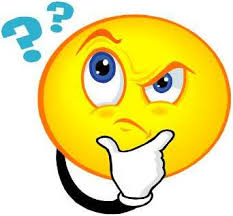 Čo myslíte s akými problémami sa potýka bežná rodina?
Čo všetko rieši rodina?
Rodina môže riešiť rozličné problémy, ktoré môžu a nemusia ovplyvniť jej fungovanie ako napr. zmeny zamestnania, choroby, nedostatok financií a pod
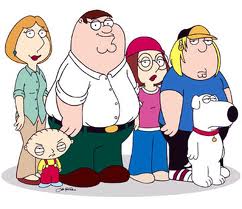 Deti s pomocou rodičov sú schopné takéto
problémy zvládnuť
Ťažká, zhoršená situácia
Čo je to rodinná kríza?
Existuje mnoho definícií rodinnej krízy ako napr. zlyhanie rodiny v plnení jej tradičných funkcií alebo ako úpadok rodinných vzťahov...rodina prestáva byť funkčná a vtedy hovoríme o dysfunkčnej rodine = nefunkčnej rodine
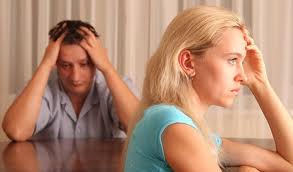 Aké krízy v rodine poznáme?
Bezpochyby medzi najzávažnejšie krízy v rodine, ktoré zasiahnu dieťa patrí rozvod rodičov (je to zákonný zánik manželstva)
Ale aj vážna choroba či úmrtie člena rodiny môže vyústiť do vážnej rodinnej krízy
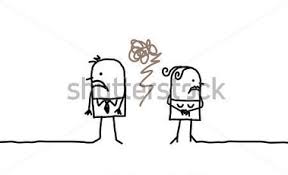 Je to kvôli mne!
Dieťa počas rodinnej krízy prechádza troma fázami, ktoré idú postupne za sebou:
Sebaobviňovanie („ja som všetkému na vine“)
Zlosť („hnevám sa na mamu, otca, seba na celý svet...“
Vyrovnanie sa zo situáciou (alebo sa nedokáže zo situáciou vyrovnať)